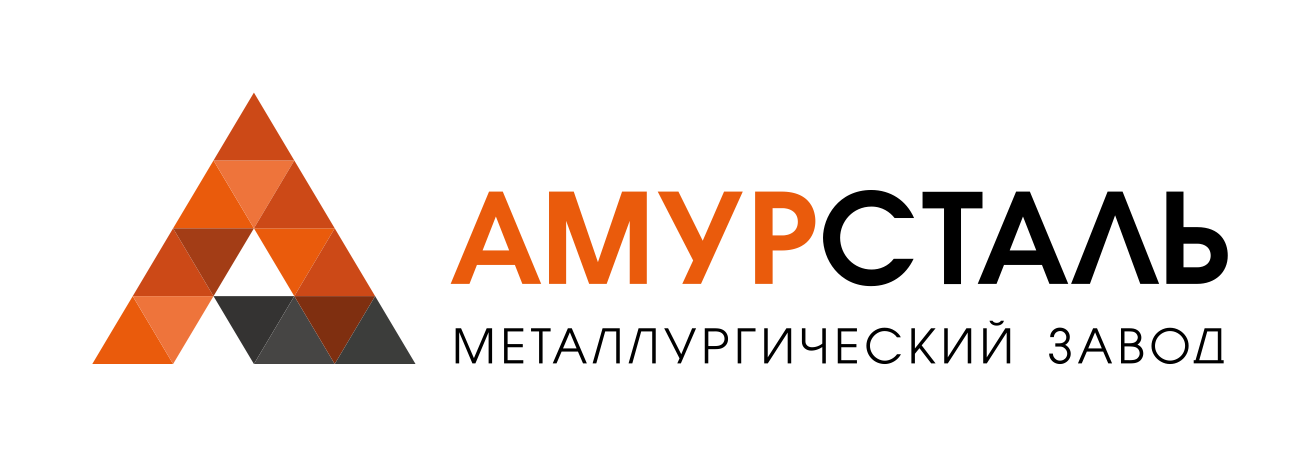 Производственное планирование
Производственное планирование
Планирование является одним из инструментов принятия управленческих решений: постановка целей и задач, распределение ресурсов, задание стандартов деятельности в определенном периоде времени.
	Для предприятия в целом это способ достижения желаемого положения на рынке, которое определяют показатели объема продаж, прибыли, занимаемой доли рынка. 
	Для структурных подразделений и отдельных сотрудников планирование обеспечивает согласованность действий при решении поставленных им задач
2019
2020
2021 (план)
Приоритет и производительность
Система производственного планирования должна давать ответы на четыре вопроса: 
 1. Что мы собираемся производить? 
 2. Что нам для этого потребуется? 
 3. Что у нас есть? 
 4. Что нам еще нужно? 
 	Это вопросы приоритета и производительности. 
	Приоритет – это то, какие изделия необходимы, какое их количество требуется, и когда они нужны. Приоритеты устанавливает рынок. В обязанности производственного отдела входит разработка планов удовлетворения по мере возможности рыночного спроса. 
	Производительность – это способность производства изготавливать товары и услуги. В конечном счете, она зависит от ресурсов компании – оборудования, рабочей силы и финансовых ресурсов, а также от возможности своевременно получить от поставщиков материалы. На коротком промежутке времени производительность (производственная мощность)– это количество работы, которую при помощи труда и оборудования можно выполнить в определенный срок.
2019
2020
2021 (план)
НАЗВАНИЕ РАЗДЕЛА
Цель производственного планирования
Целью является обеспечение выпуска продукции в соответствии с планами на ее реализацию.

Производственное планирование должно отвечать следующим критериям:
	- непрерывность — одни планы должны сменяться другими (планы на год должны  детализироваться на более короткие сроки);
	- гибкость и адаптивность — предполагают возможность оперативного изменения в случае усиления влияния внутренних или внешних факторов;
	- точность — планирование должно не осуществляться по принципу «лишь бы был документ», а содержать максимально приближенные к реальности данные.
2019
2020
2021 (план)
Задача производственного планирования обеспечить:
- слаженность и ритмичность хода всех производственных процессов;
- согласованную работу всех подразделений предприятия;
- равномерное выполнение работы (выпуск продукции, оказание услуг);
- полное и рациональное использование имеющихся экономических и производственных ресурсов;
- максимизацию прибыли.
2019
2020
2021 (план)
Этапы формирования и контроля выполнения производственного плана:
1. формирование и утверждение плана производства;
2. оценка выполнения производственного плана, включая составление отчета о выполнении плана;
3. контроль исполнения производственного плана, включая:
	- анализ отчета о выполнении плана;
	- выявление отклонений;
	- анализ причин отклонений;
	- внесение корректировок в план производства.
2019
2020
2021 (план)
Производственное планирование подразумевает обязательный контроль исполнения планов, чтобы не допустить срыва сроков их исполнения или невыполнения. Это позволяет компании оперативно реагировать и влиять на ход производства.

Контроль выполнения планов производства необходим для:
- определения эффективности деятельности предприятия;
- накопления информации, необходимой для принятия дальнейших управленческих решений;
- расчета и начисления премии по итогам работы предприятия за отчетный период;
- поиска и устранения (в дальнейшем) причин срыва сроков исполнения.
	
	Производственное планирование включает планы по производству продукции ( сортового проката, товарной заготовки), а также подразумевает вспомогательные планы (например, планы по закупке сырья и материалов, так как без оперативного обеспечения сырьем и материалами невозможно своевременно выполнить производственный план).
2019
2020
2021 (план)
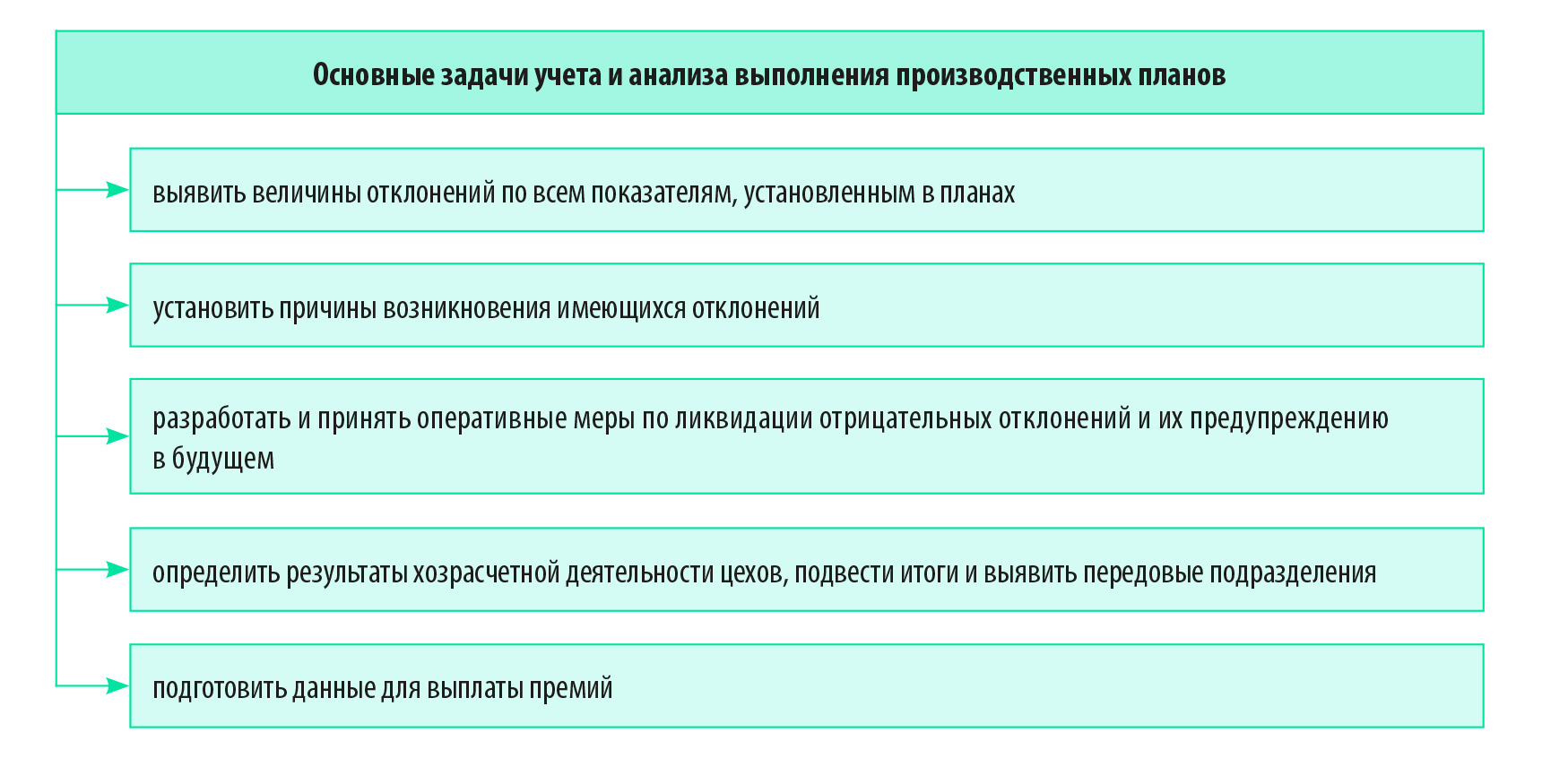 2019
2020
2021 (план)
Спасибо за внимание!